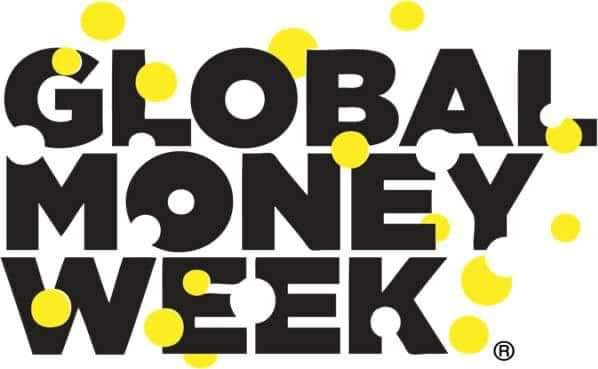 DESPRE ECONOMISIREclasa a II-a E prof. înv. primar Olteanu Livia LoredanaȘCOALA GIMNAZIALĂ ”ALEXANDRU DAVILA” PITEȘTI  20-25 martie 2023
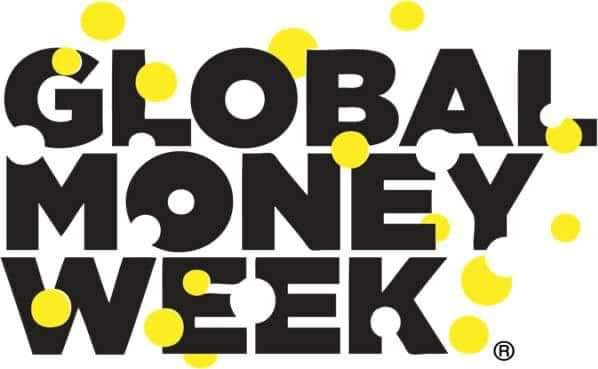 Toată săptămâna a fost dedicată acestui eveniment. Așa că ne-am apucat de treabă!
     Am continuat temele din manualul de educație financiară, am decupat monedele și bancnotele și am realizat o umbrelă specială!
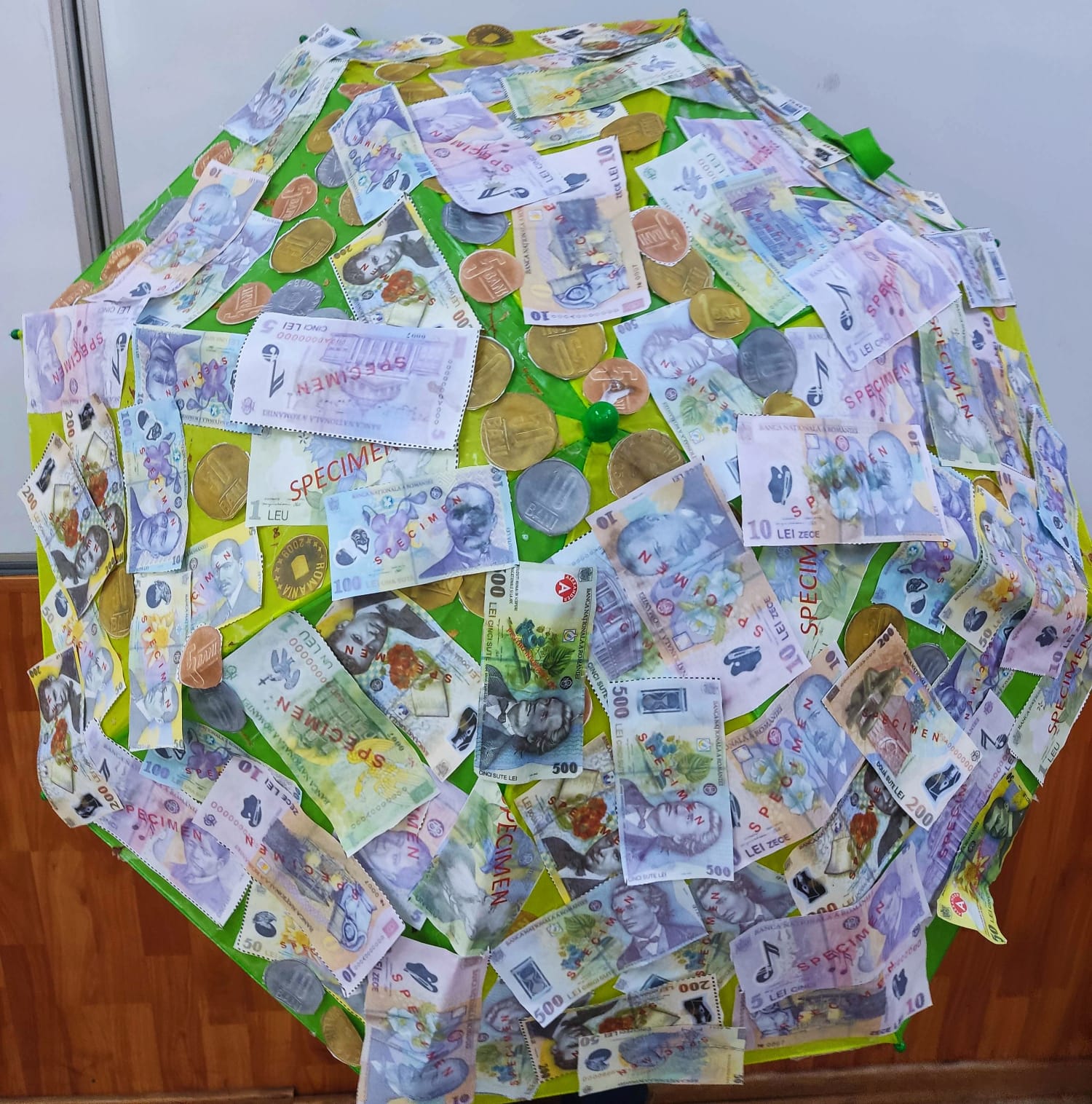 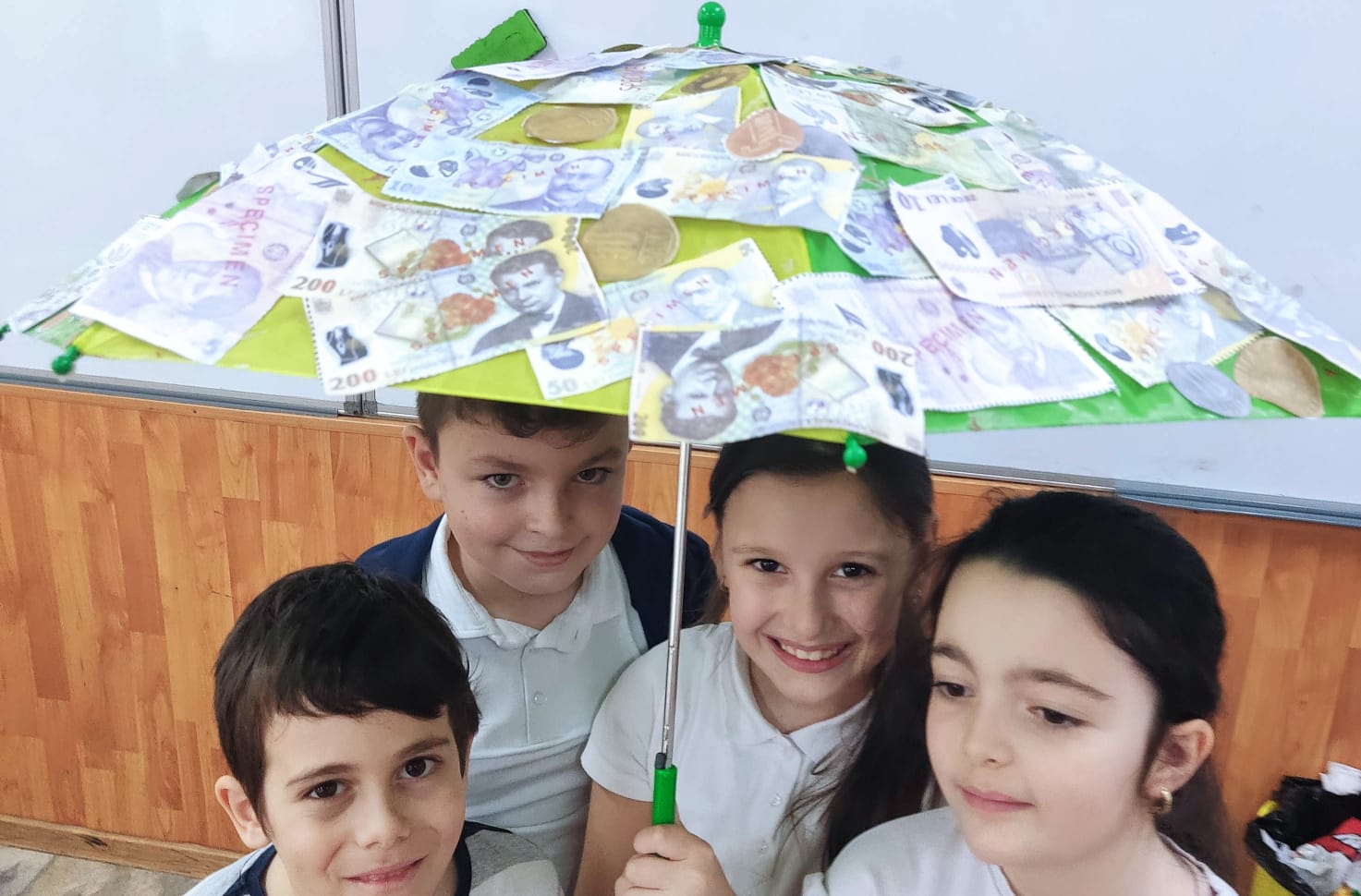 Apoi am discutat ce înseamnă pentru noi a economisi și, în echipe, am realizat câteva postere. Iată rezultatele! Ideiile au fost doar ale copiilor!
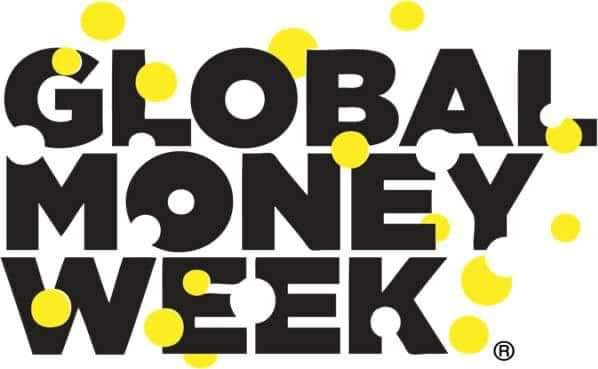 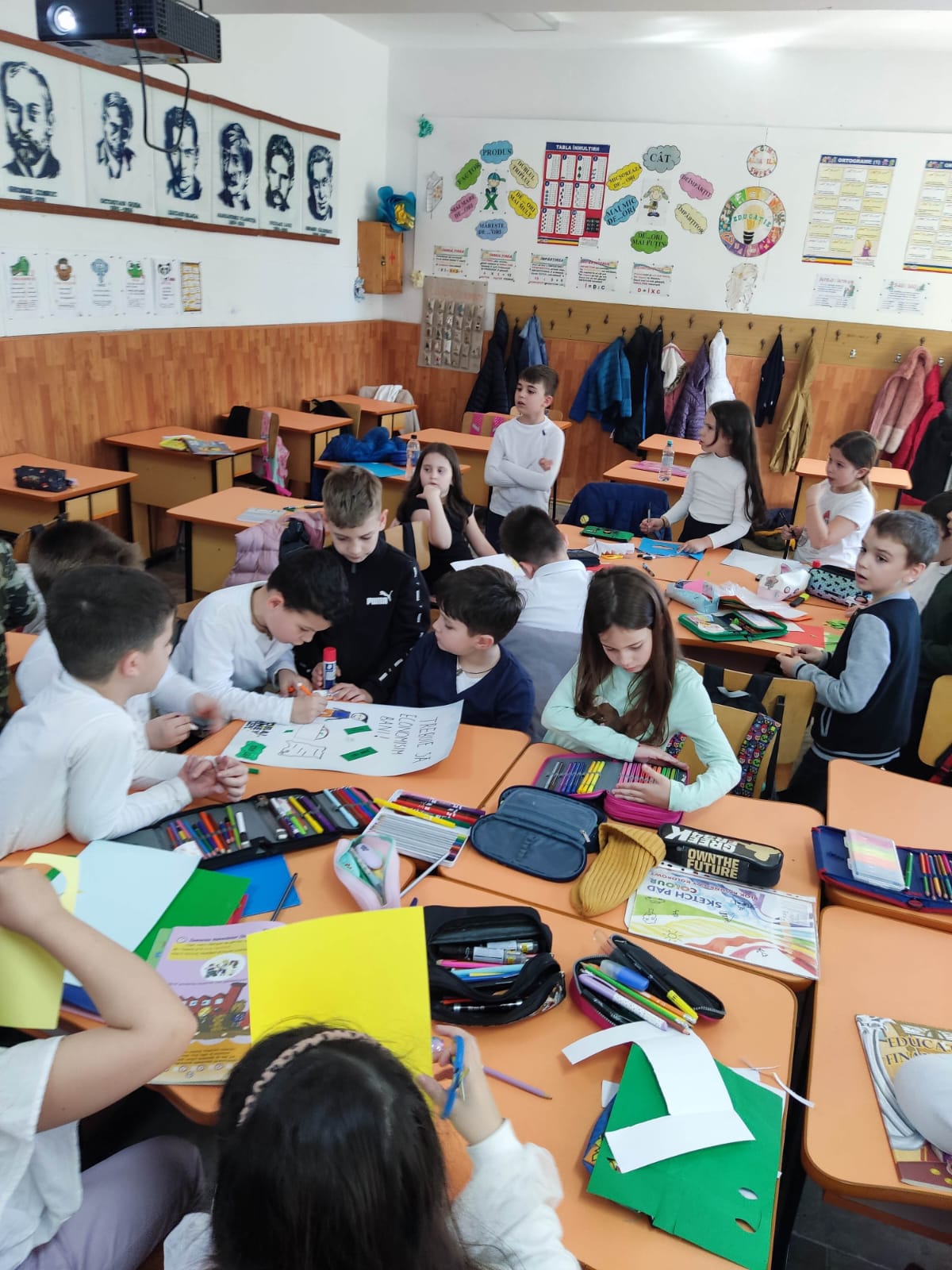 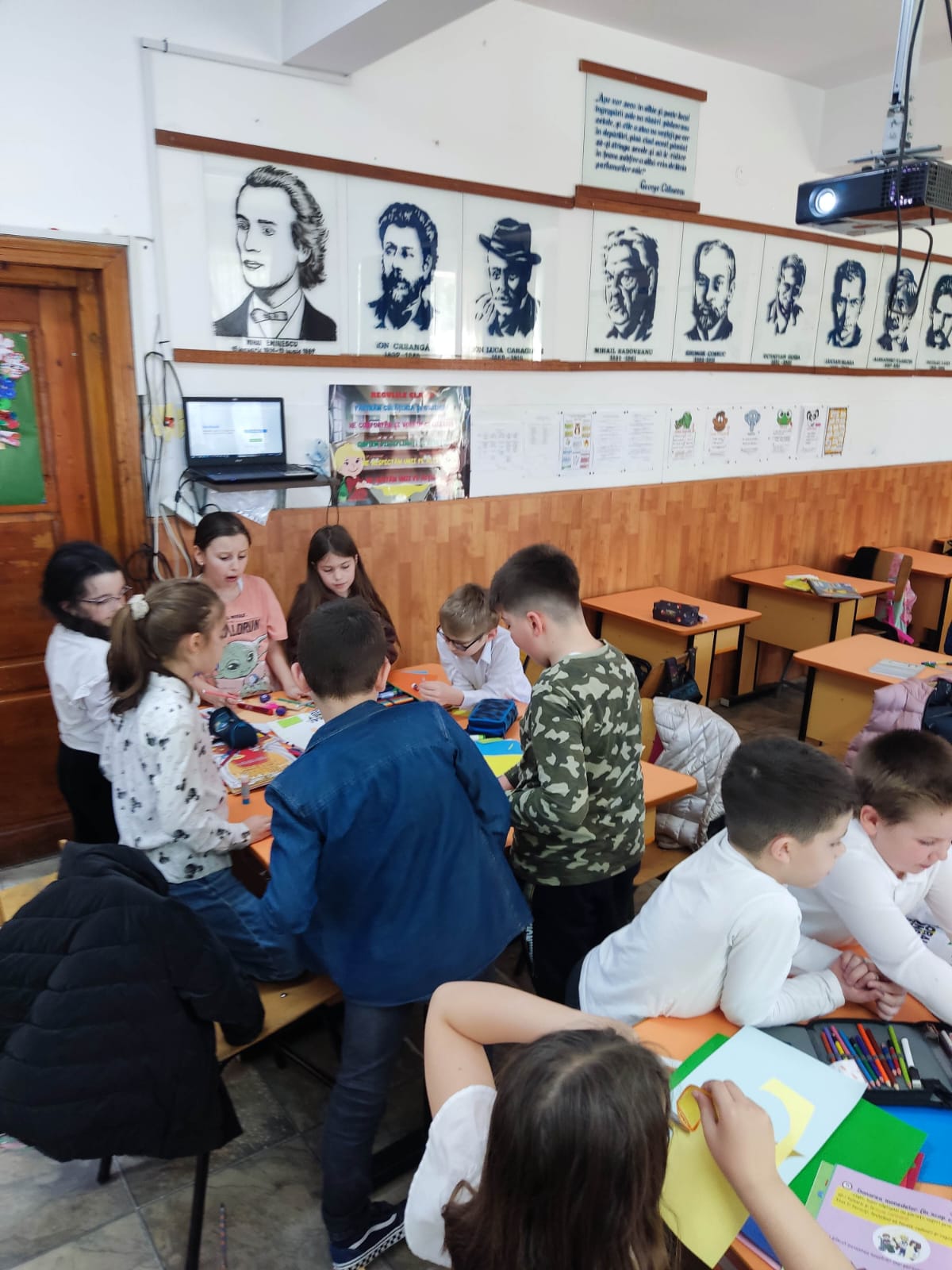 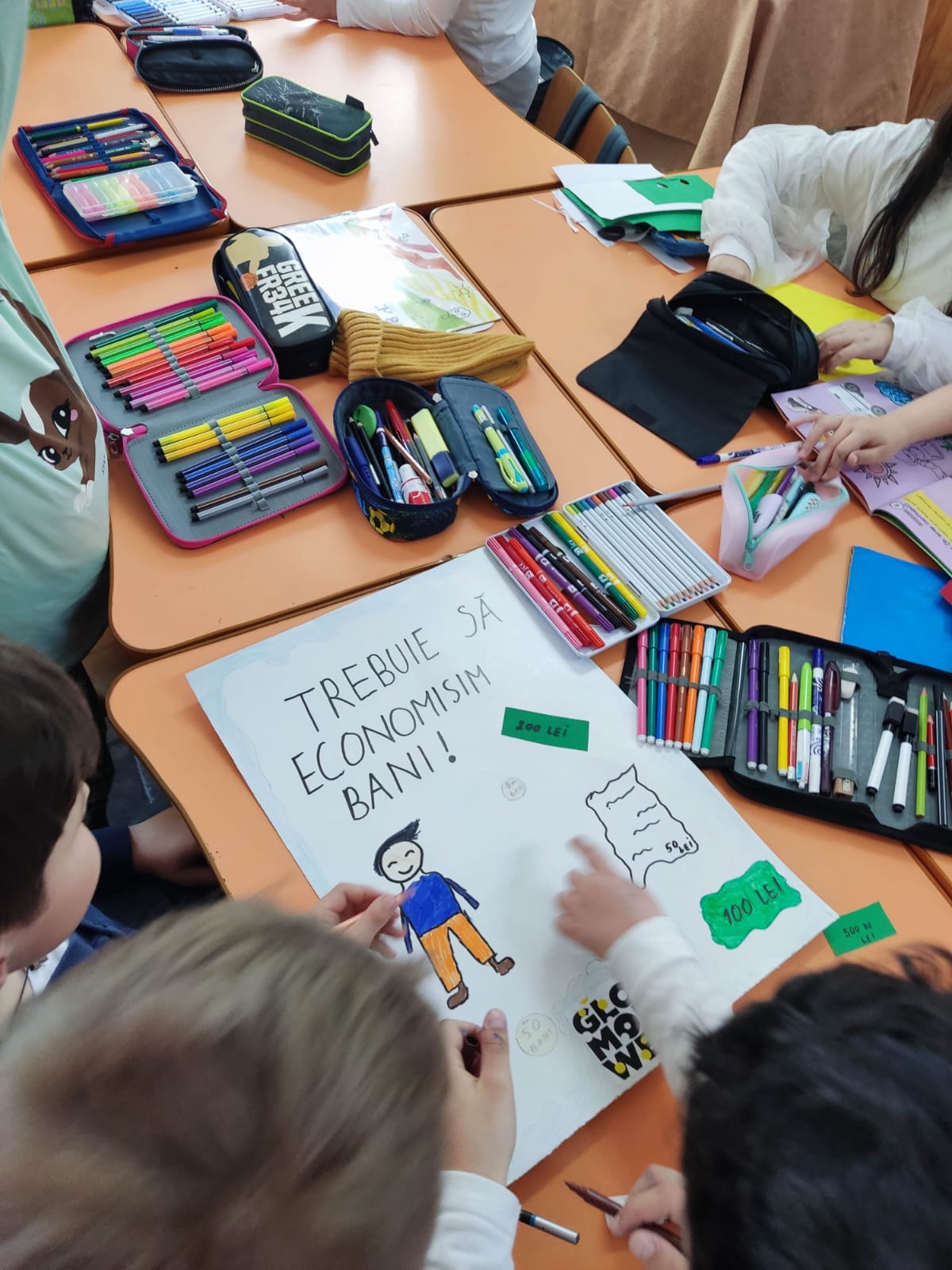 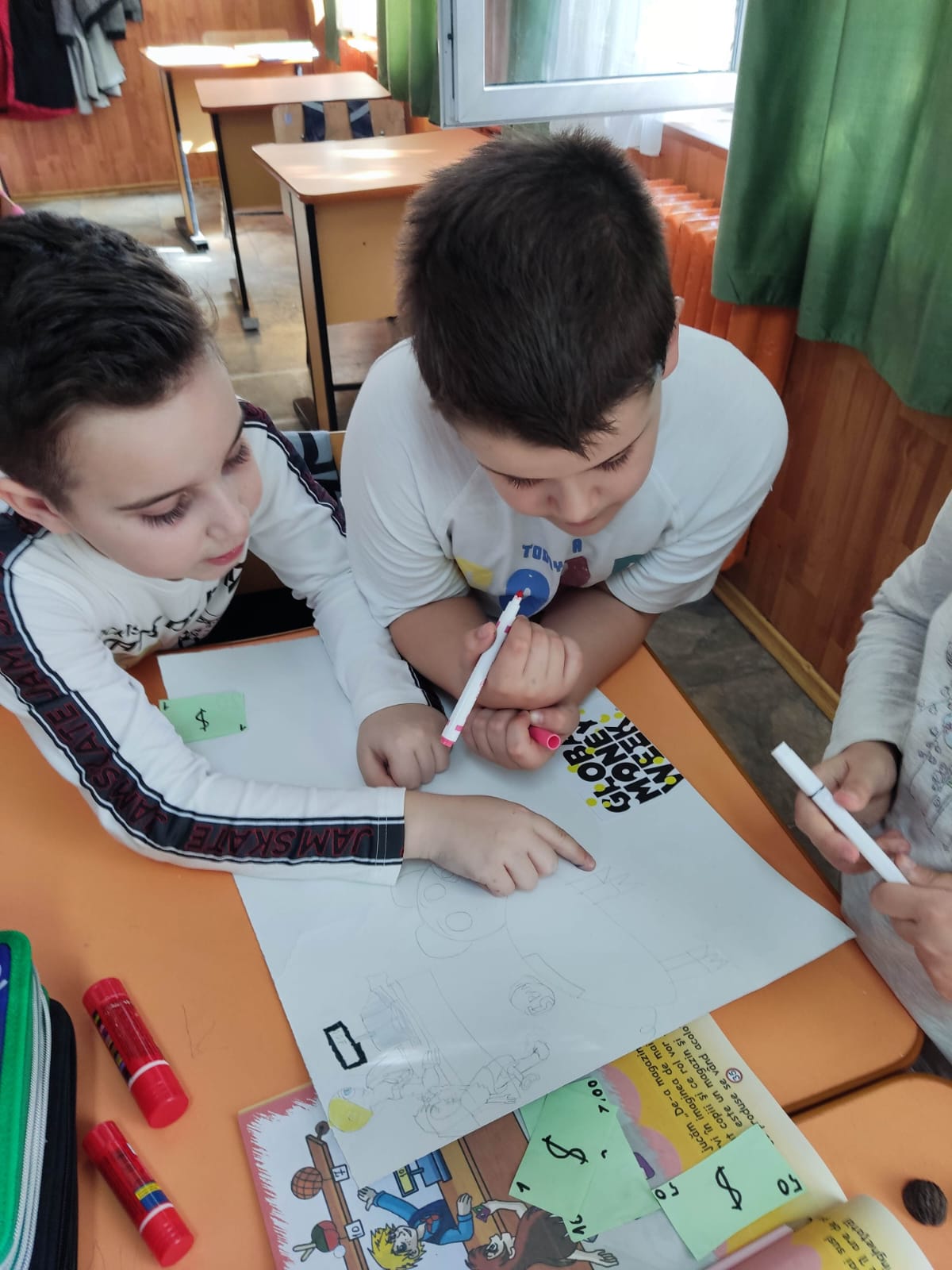 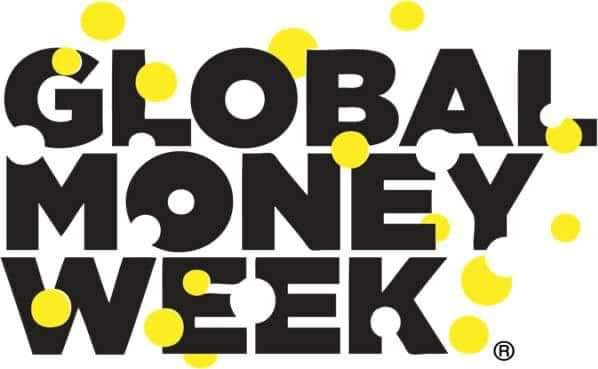 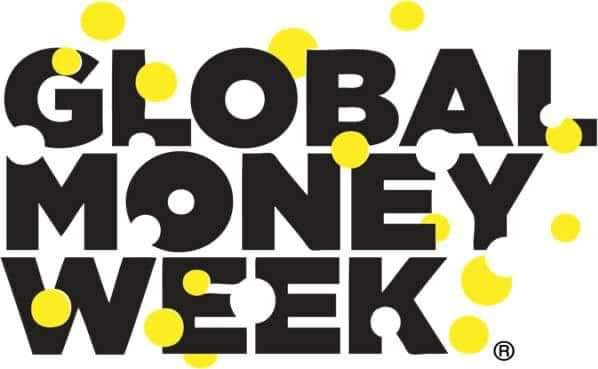 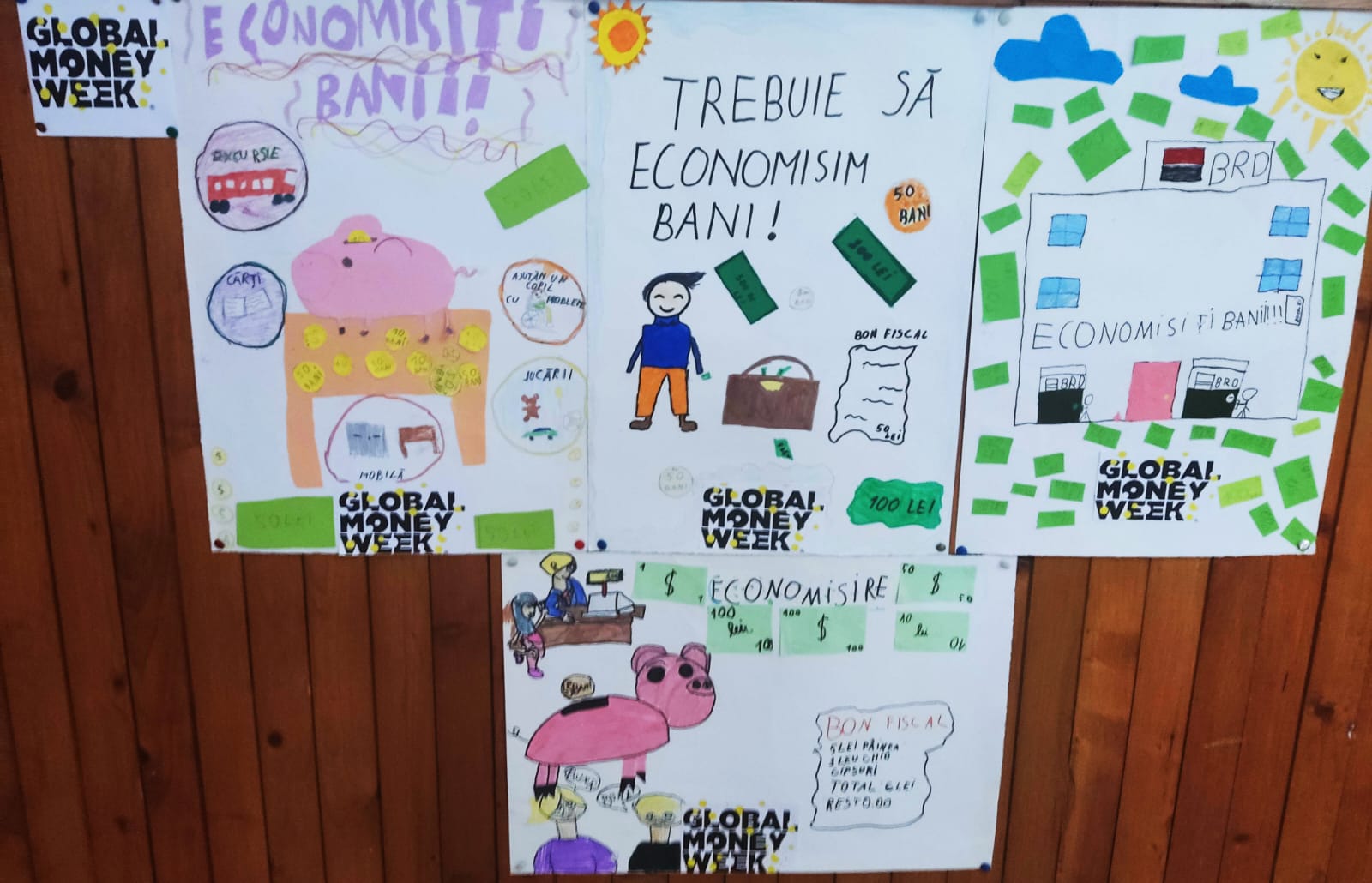 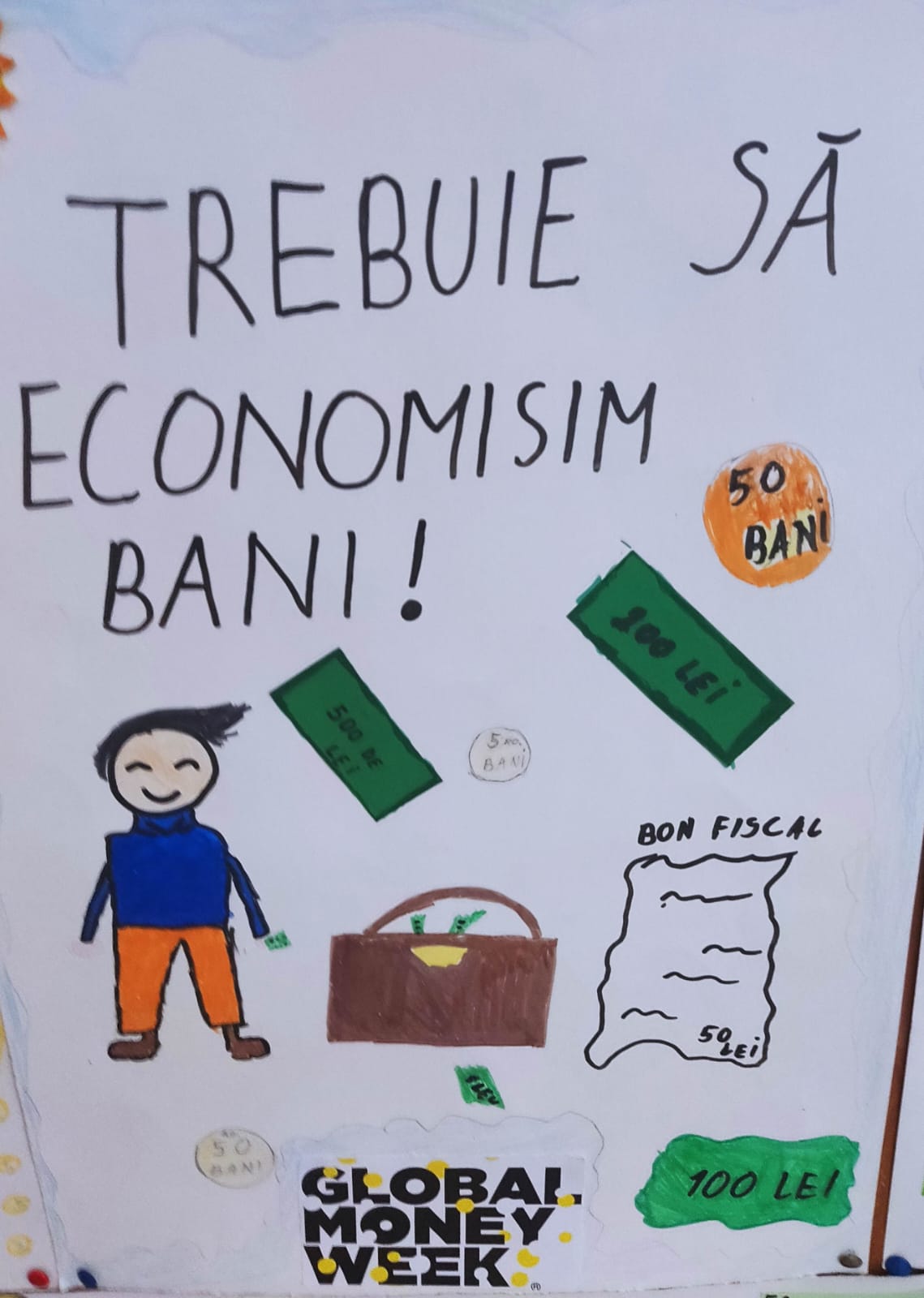 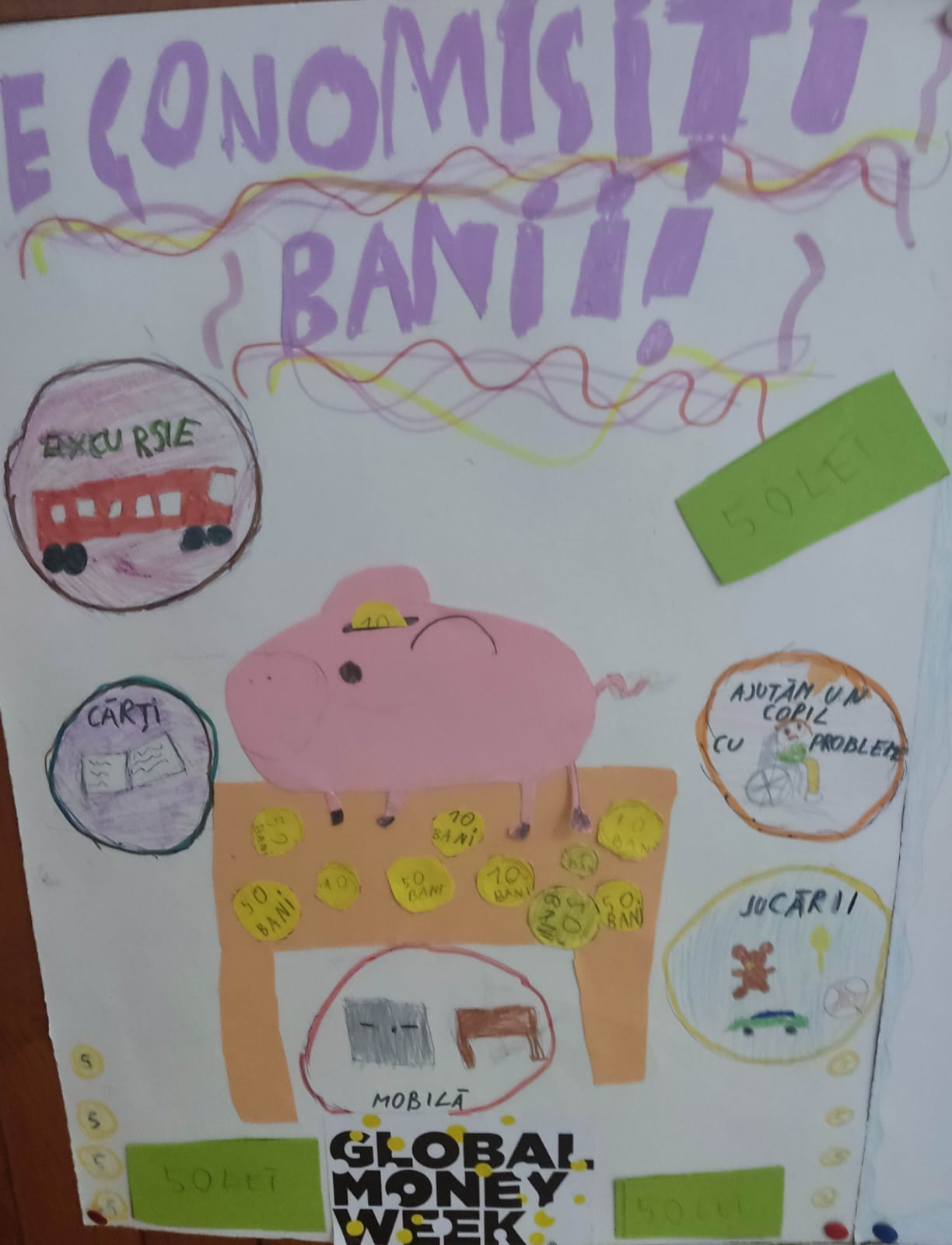 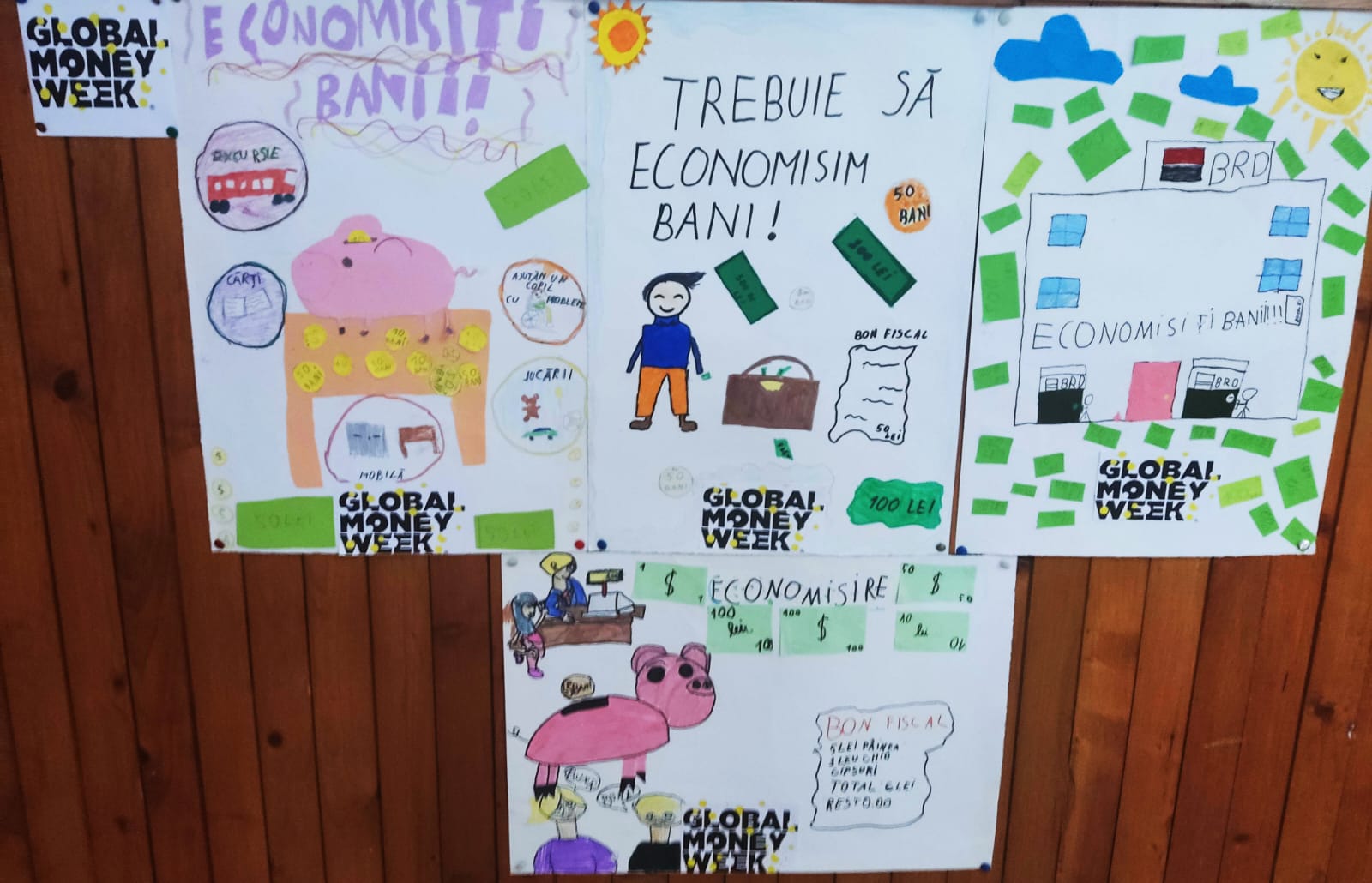